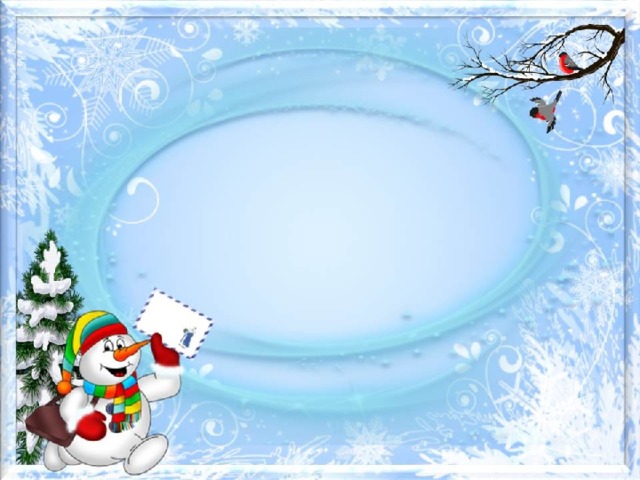 муниципальное автономное дошкольное образовательное учреждение детский сад № 4 «Волшебная страна» город-курорт Анапа
Муниципальный конкурс педагогических разработок «Новогодняя сказка»
Номинация 
«МАСТЕРСКАЯ ДЕДА МОРОЗА»
Воспитатели: Сабирова Н.В.
Ляшенко А.М.
Анапа, 2022 год
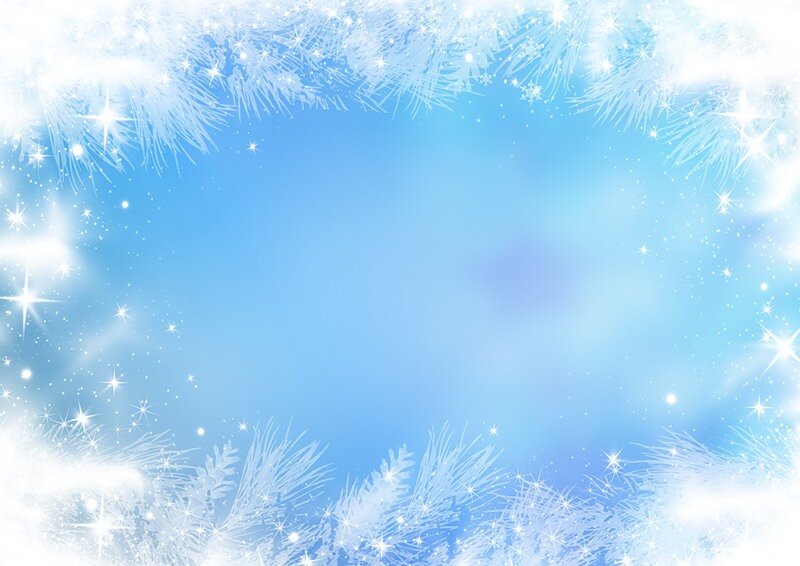 Этапы работы над созданием Сказки.
1. Воспитанники совместно с родителями изготовили декор.
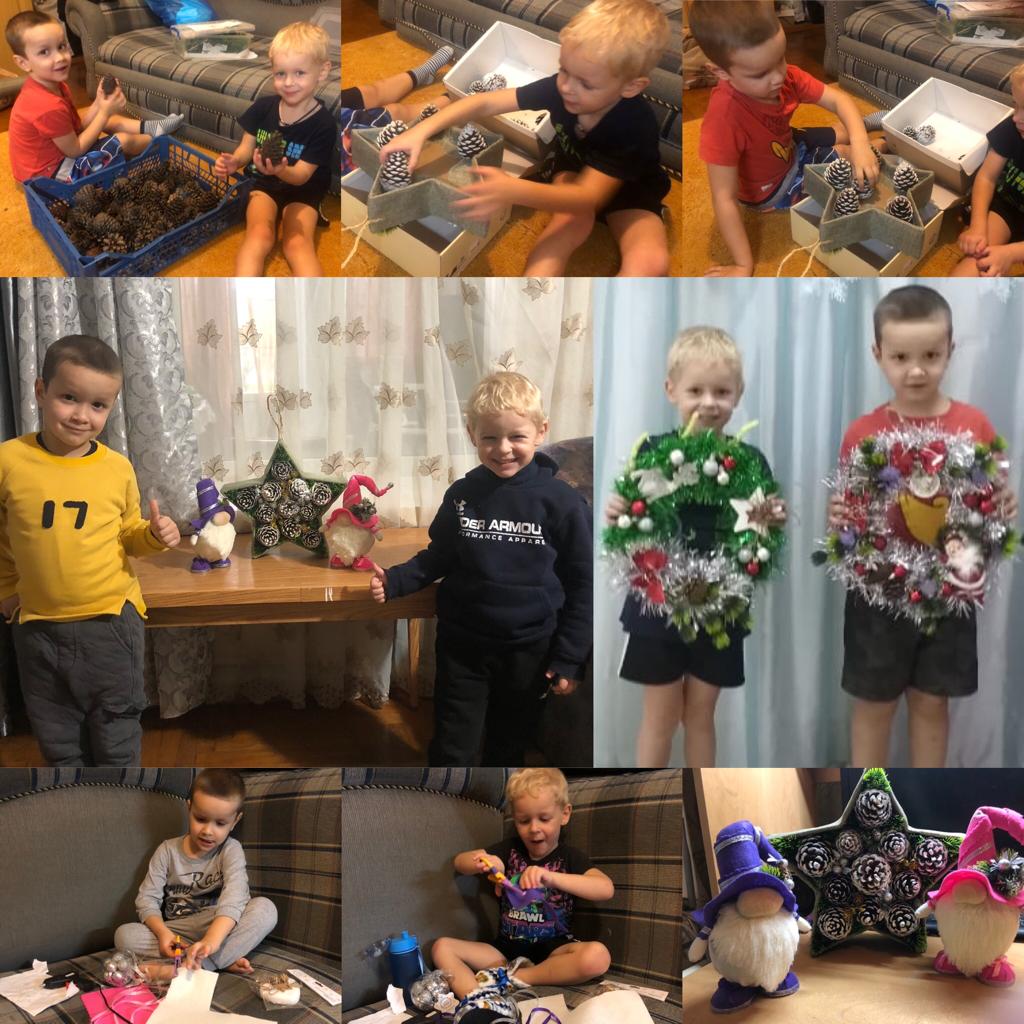 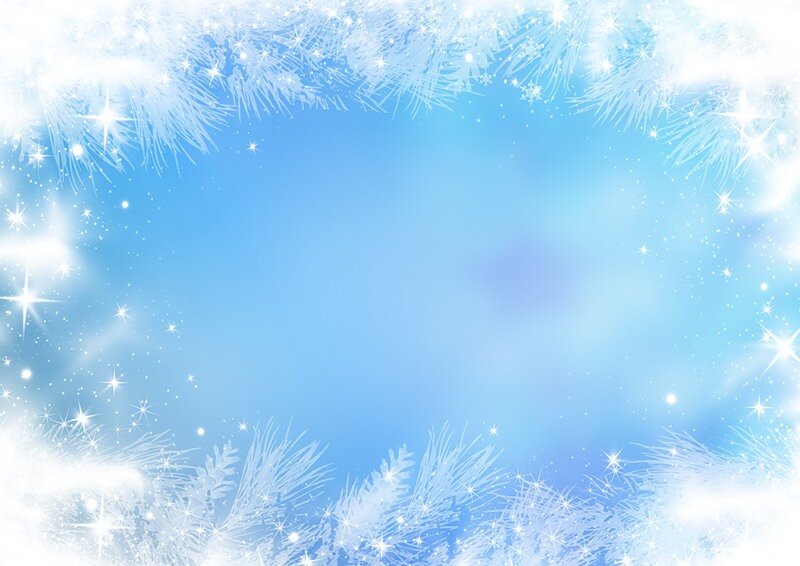 Этапы работы над созданием Сказки.
1. Воспитанники совместно с родителями изготовили декор.
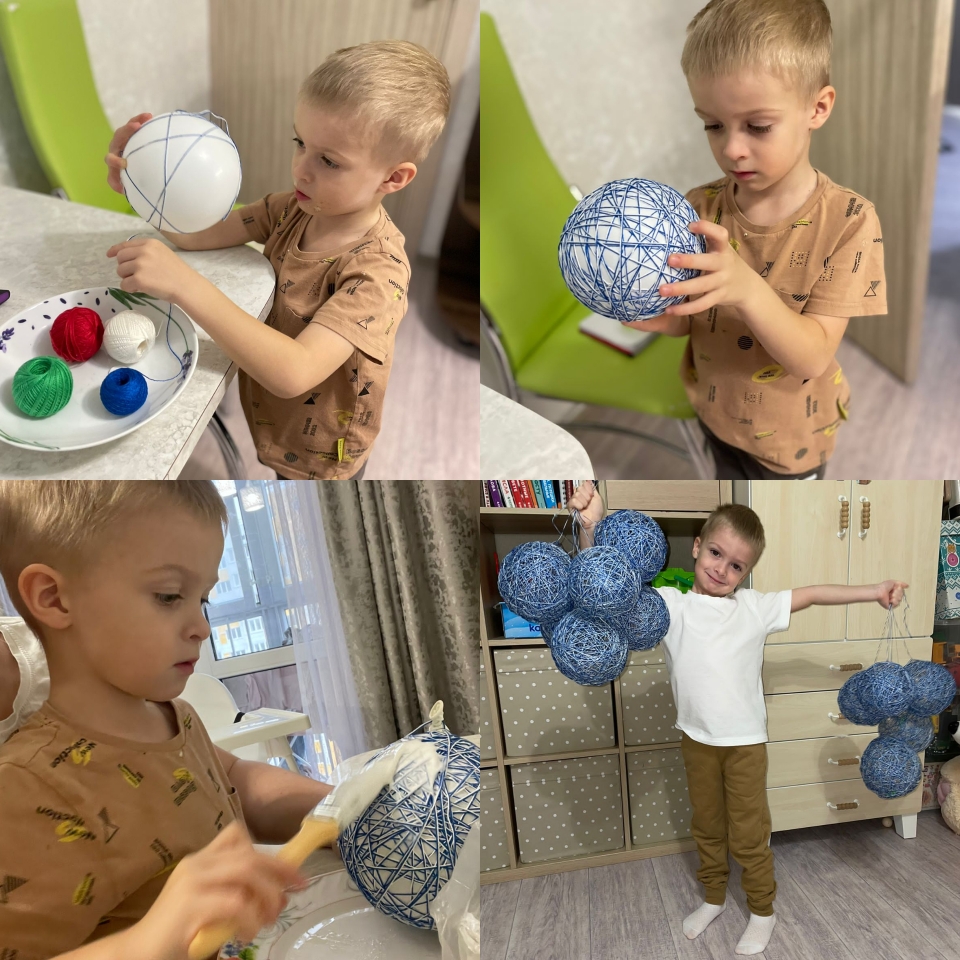 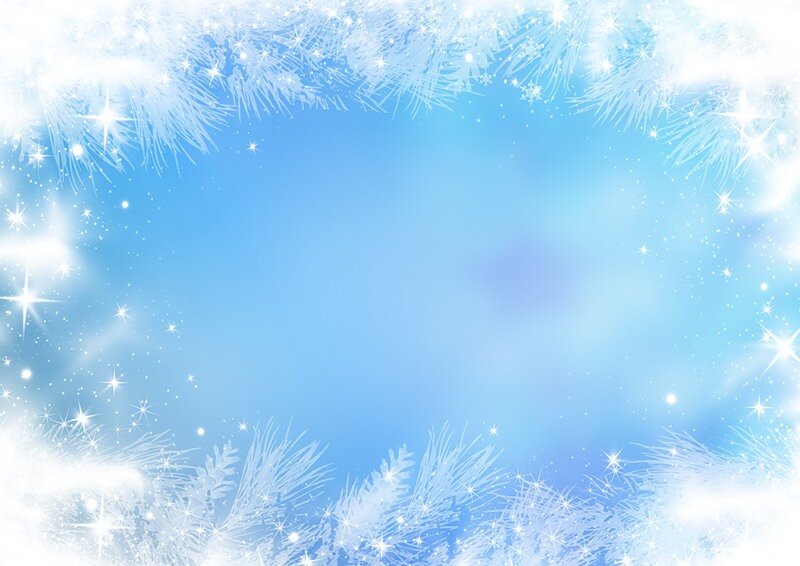 Этапы работы над созданием Сказки.
1. Воспитанники совместно с родителями изготовили декор.
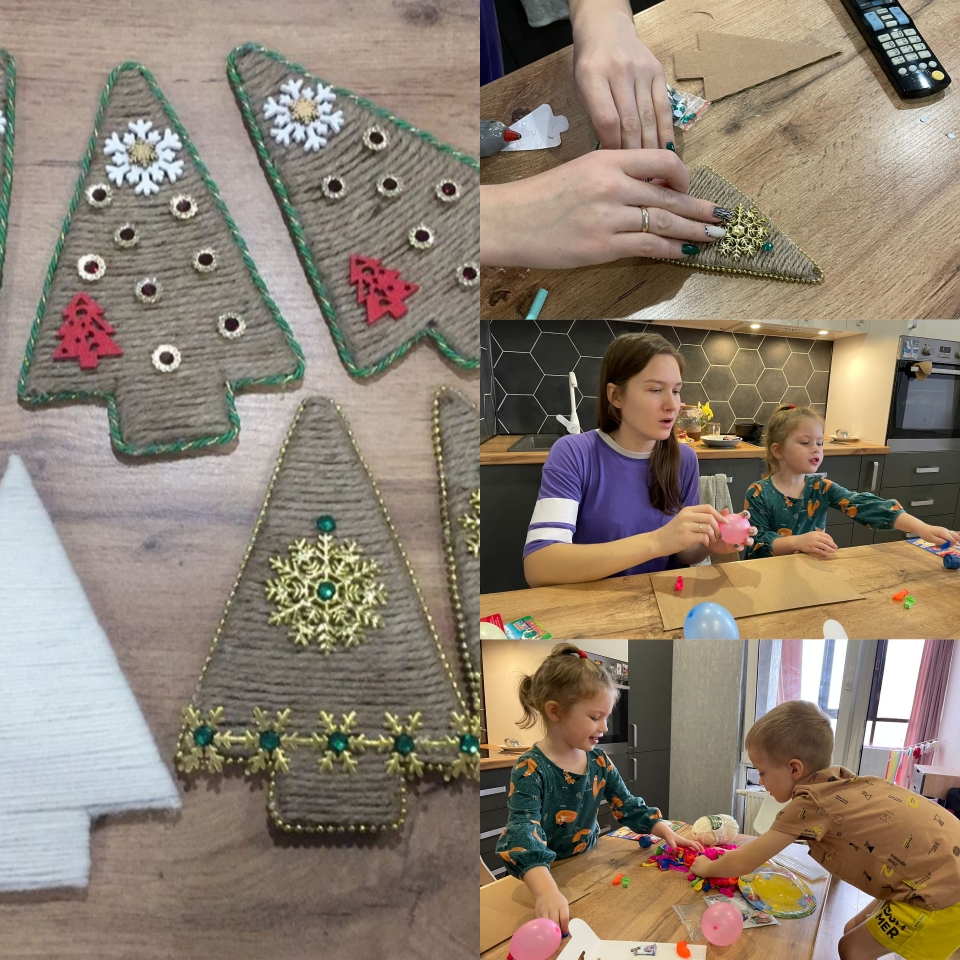 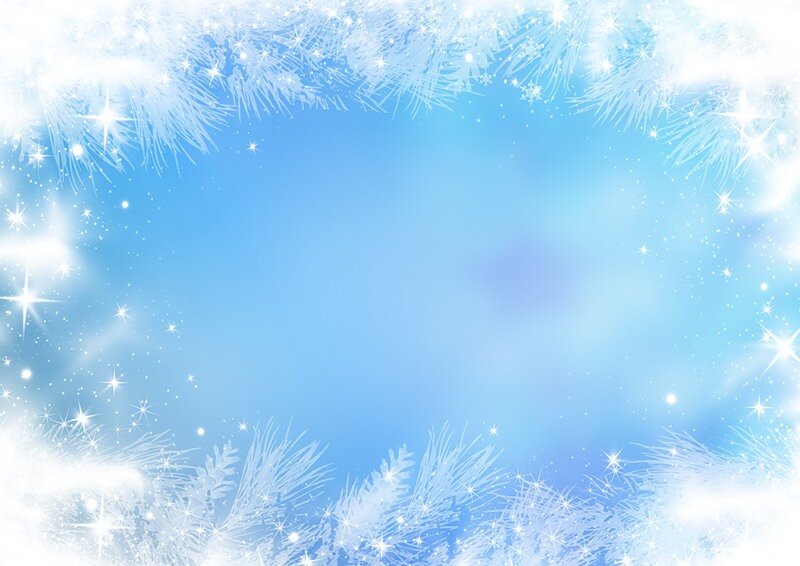 Этапы работы над созданием Сказки.
2. Педагоги  совместно с детьми смастерили новогодние снежинки.
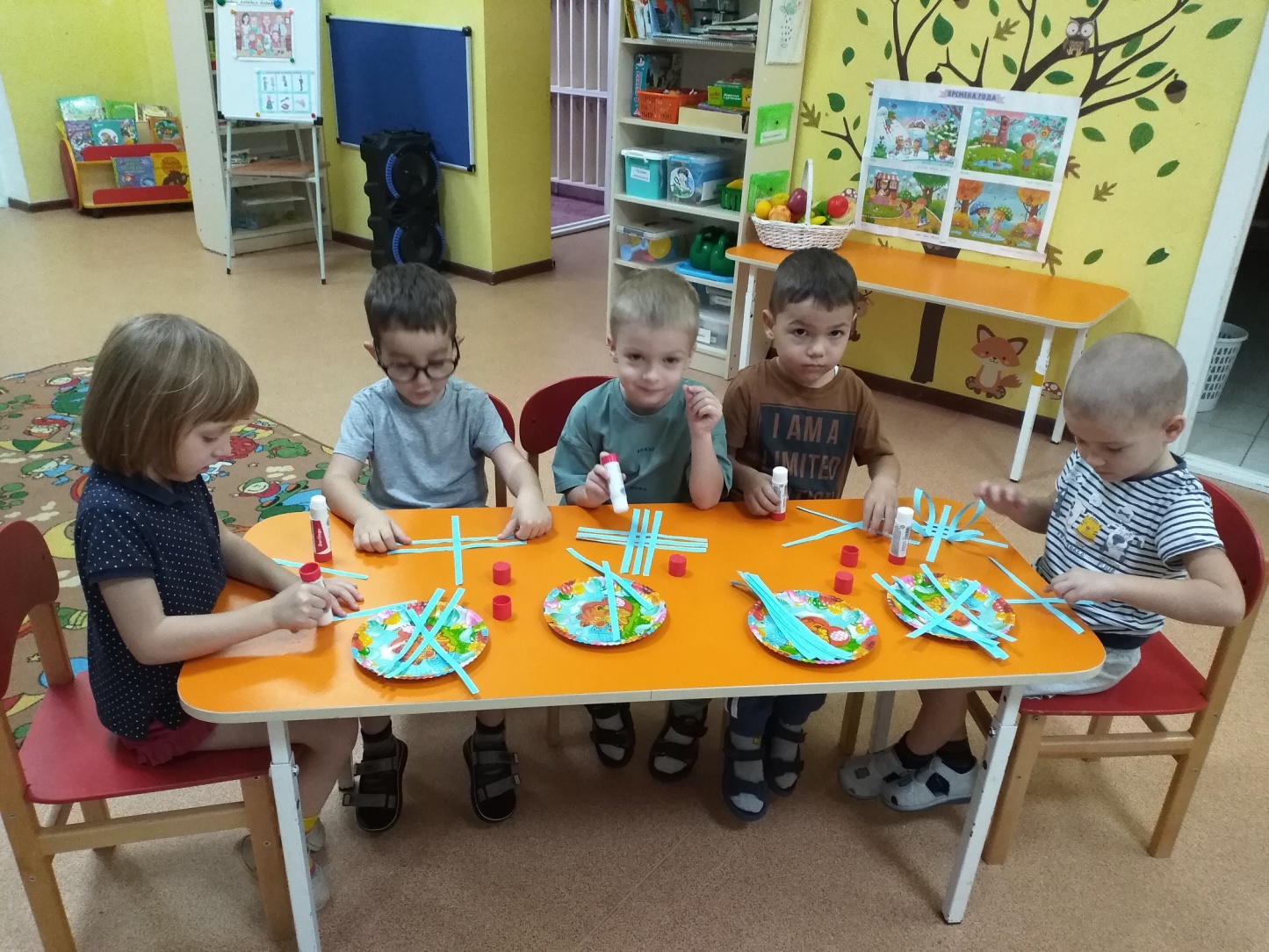 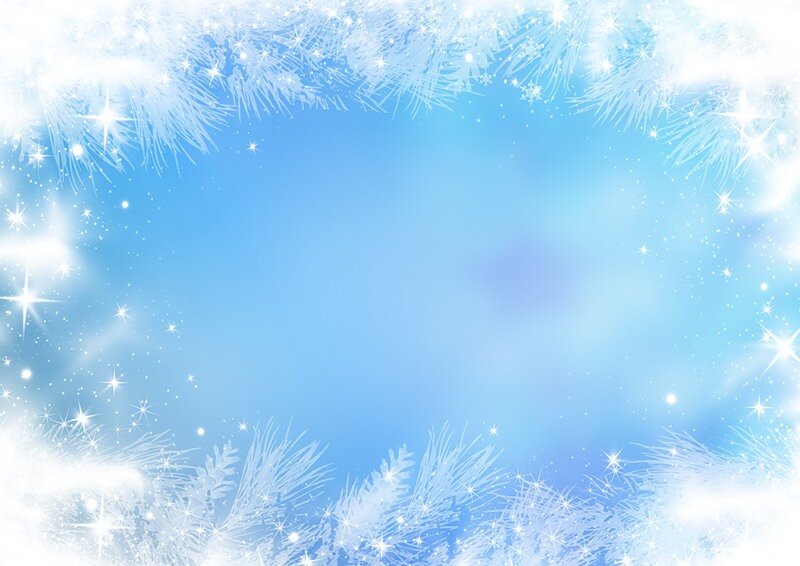 Этапы работы над созданием Сказки.
2. Педагоги  совместно с детьми смастерили новогодние снежинки.
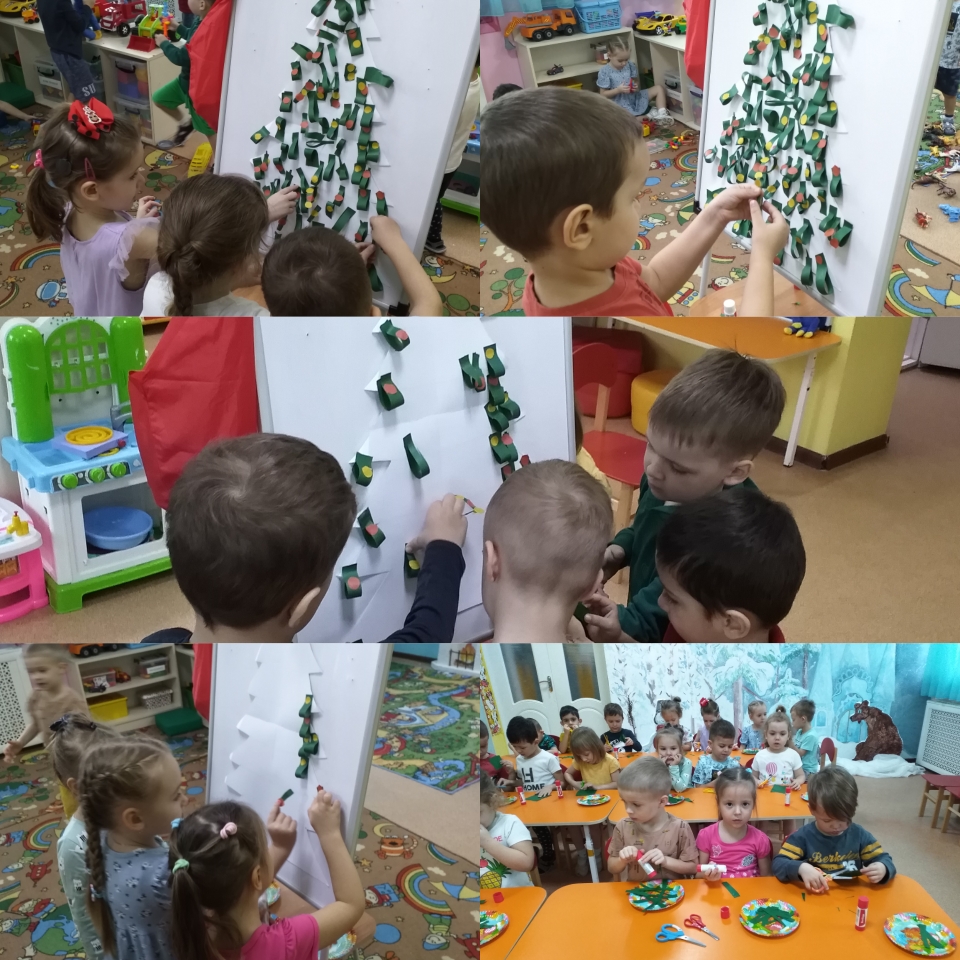 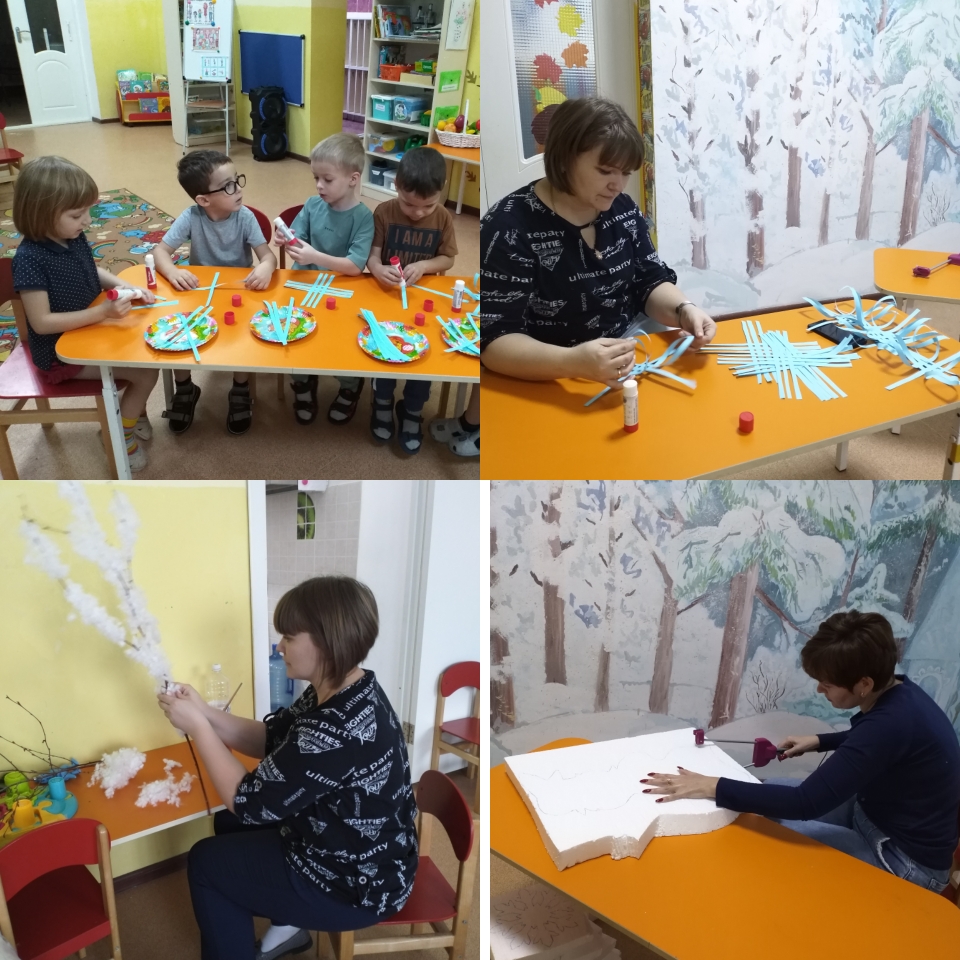 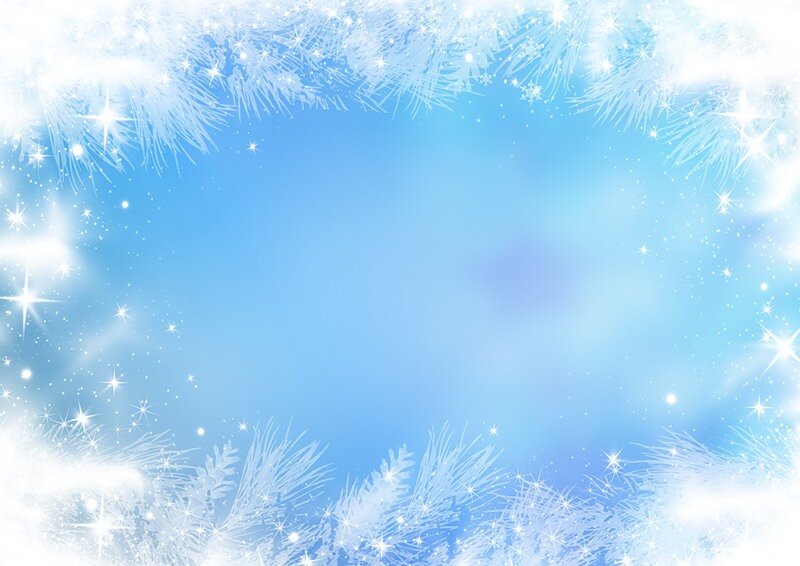 Этапы работы над созданием Сказки.
3.  Педагог совместно с помощником воспитателя нанесли на стену  изображения  фрагментов мультфильма «Снеговик-почтовик».
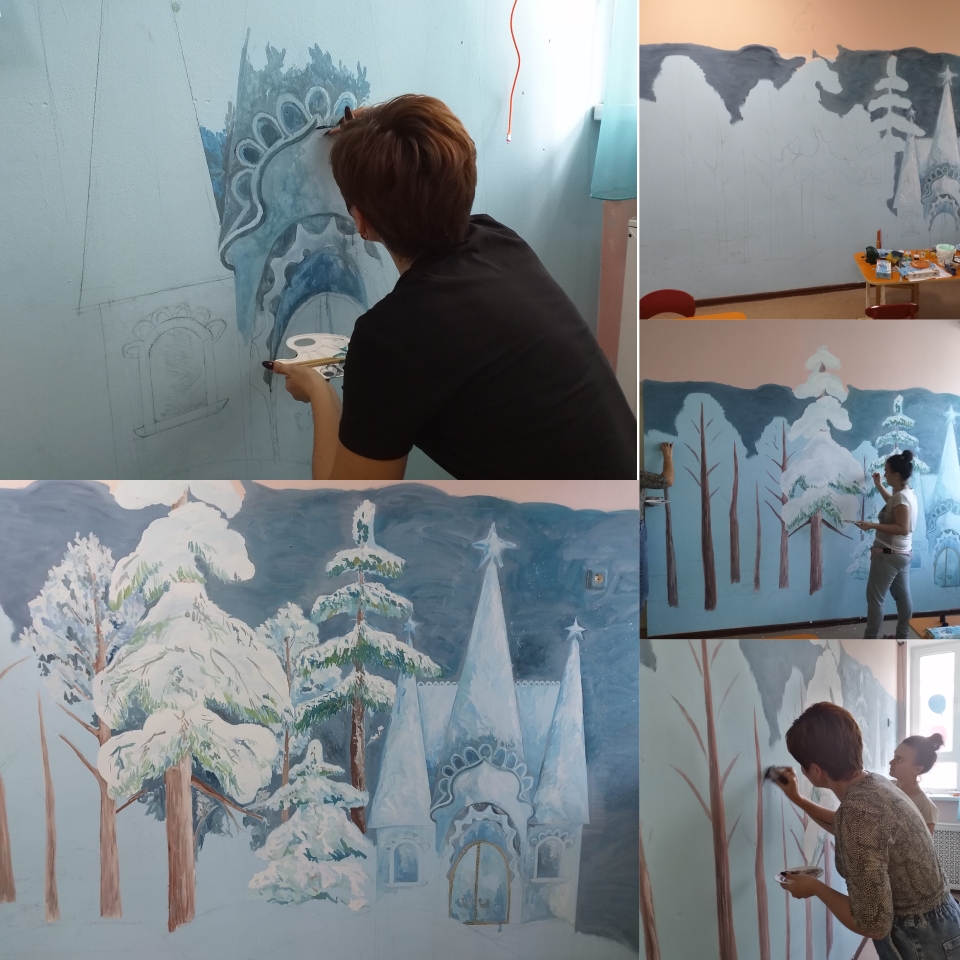 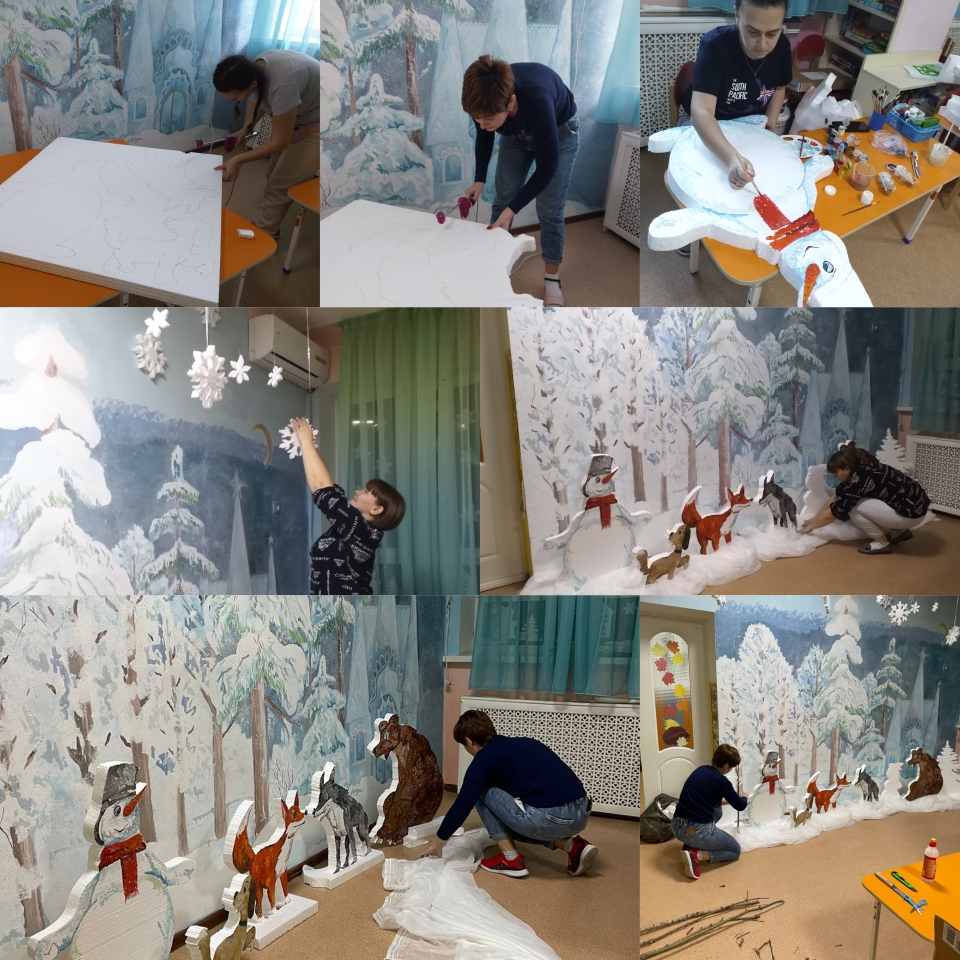 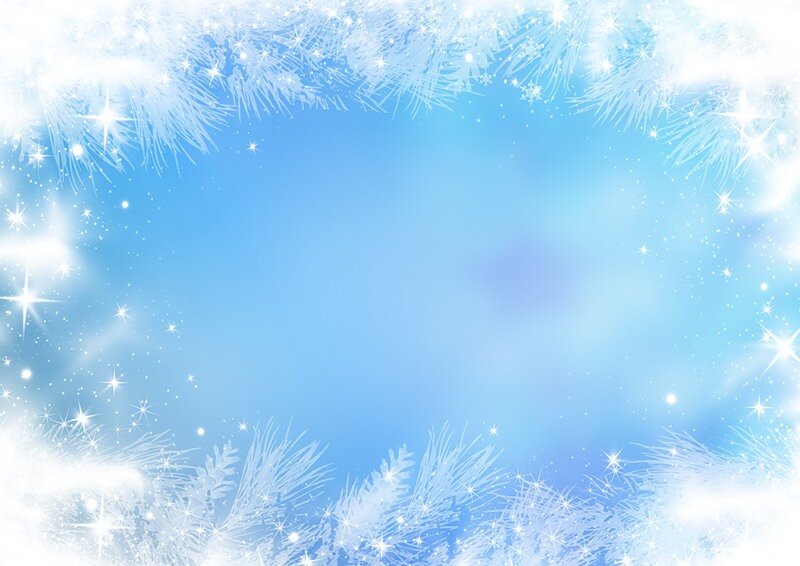 Этапы работы над созданием Сказки.
3.  Педагог совместно с помощником воспитателя нанесли на стену  изображения  фрагментов мультфильма «Снеговик-почтовик».
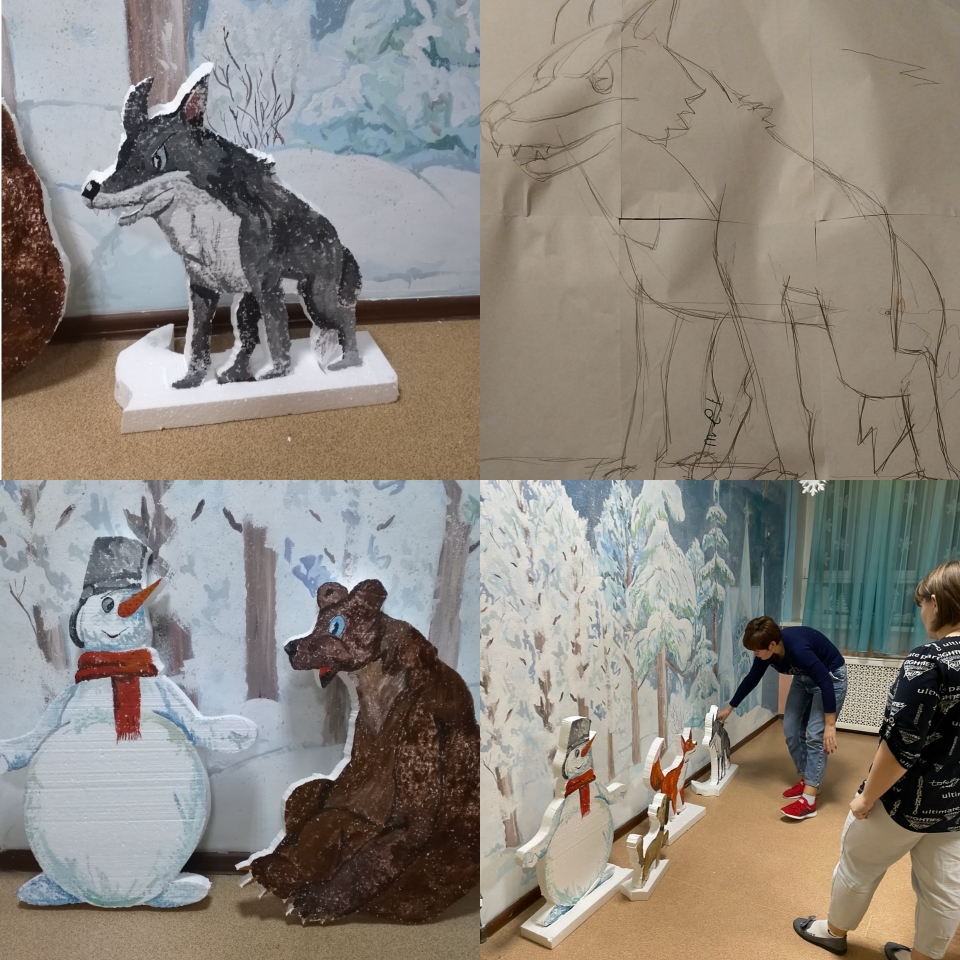 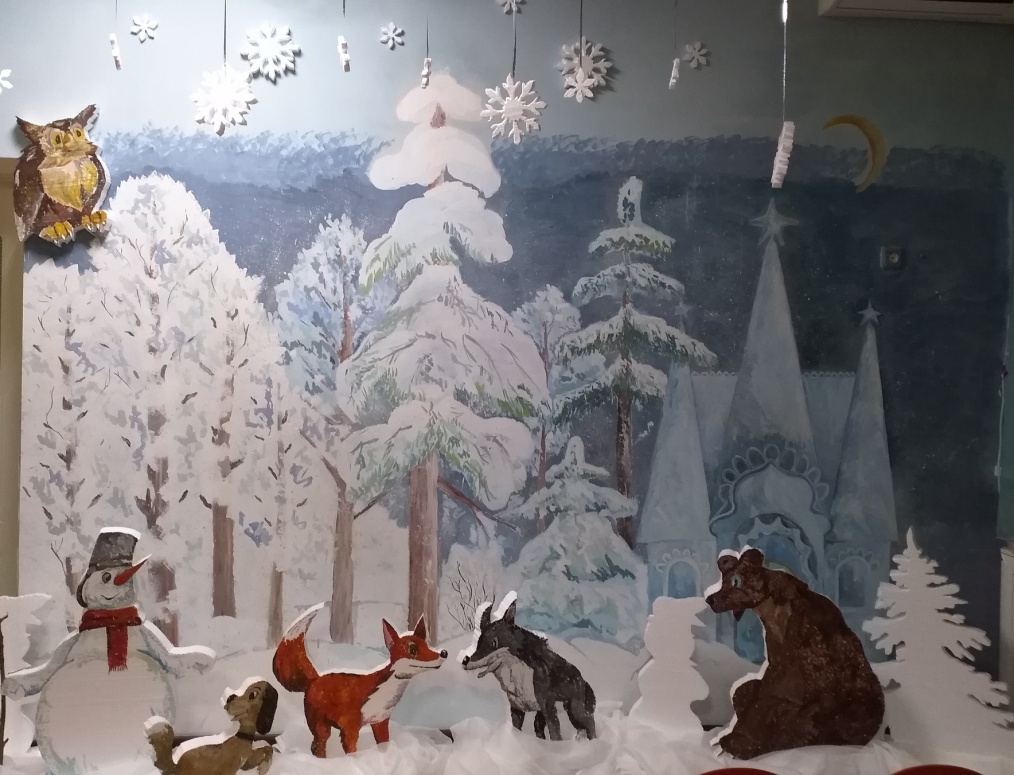 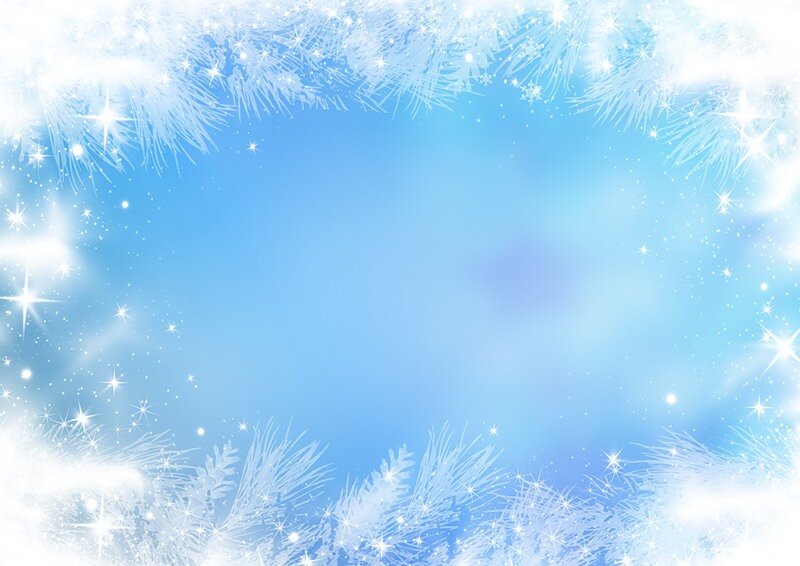 Этапы работы над созданием Сказки.
3.  Педагог совместно с помощником воспитателя нанесли на стену  изображения  фрагментов мультфильма «Снеговик-почтовик».
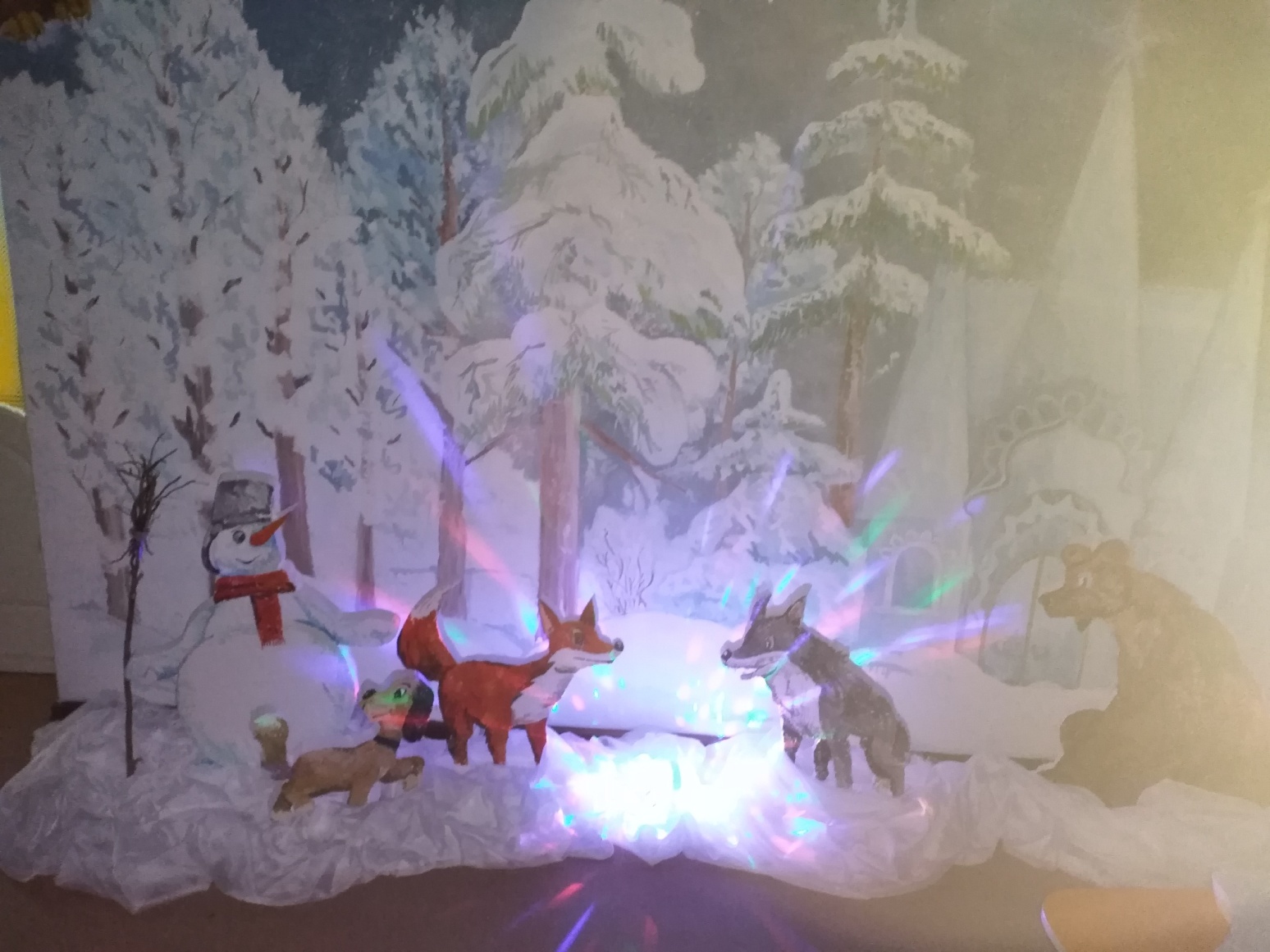 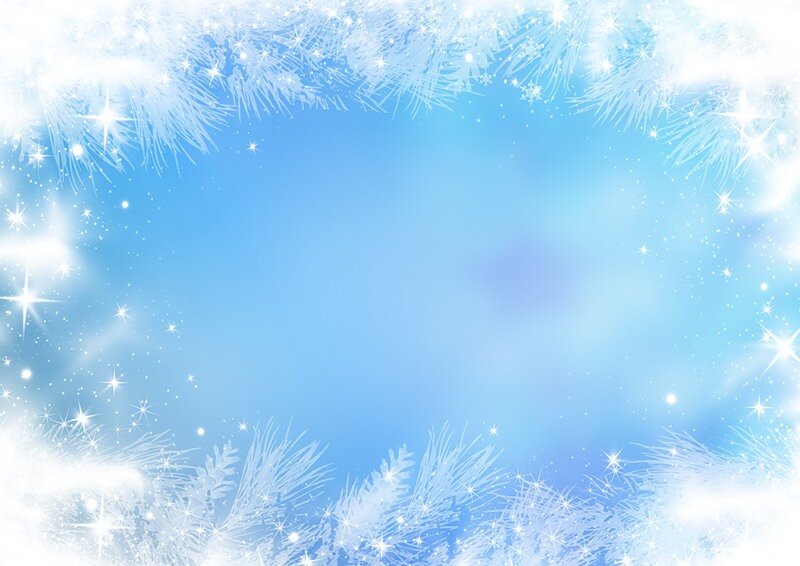 Этапы работы над созданием Сказки.
4. На противоположной стене изобразили зимушку.
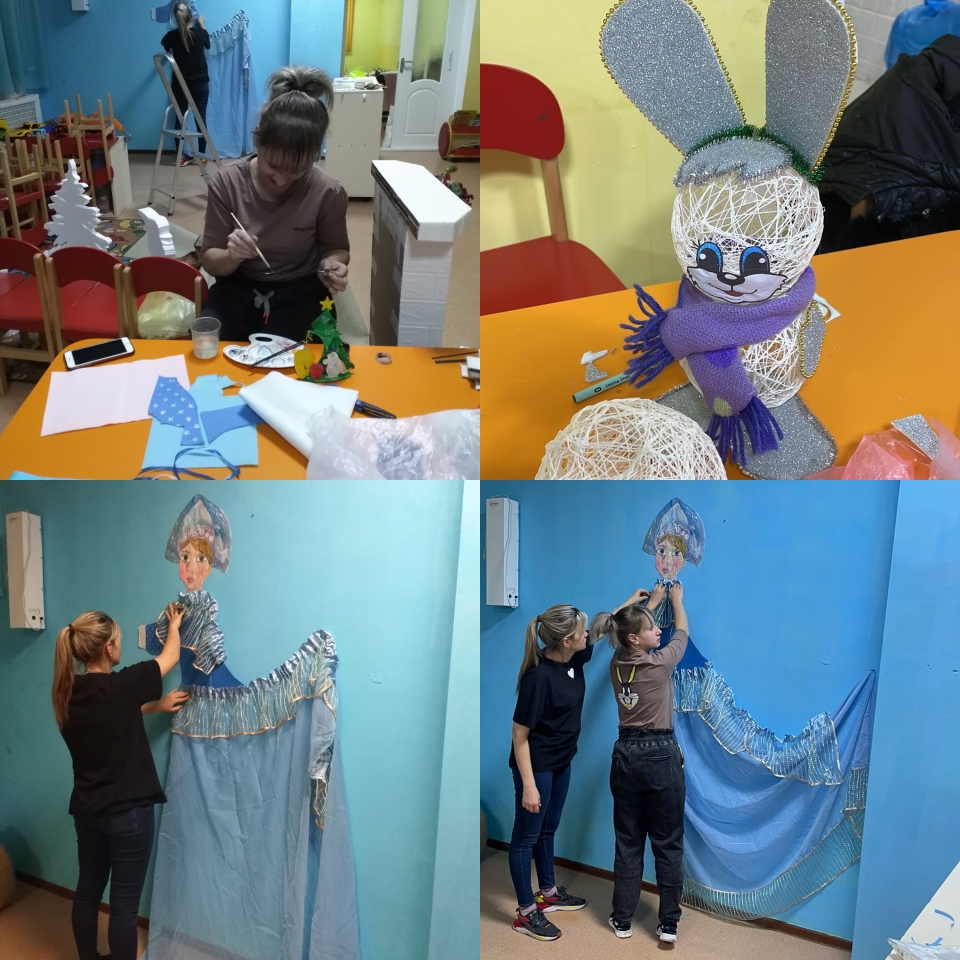 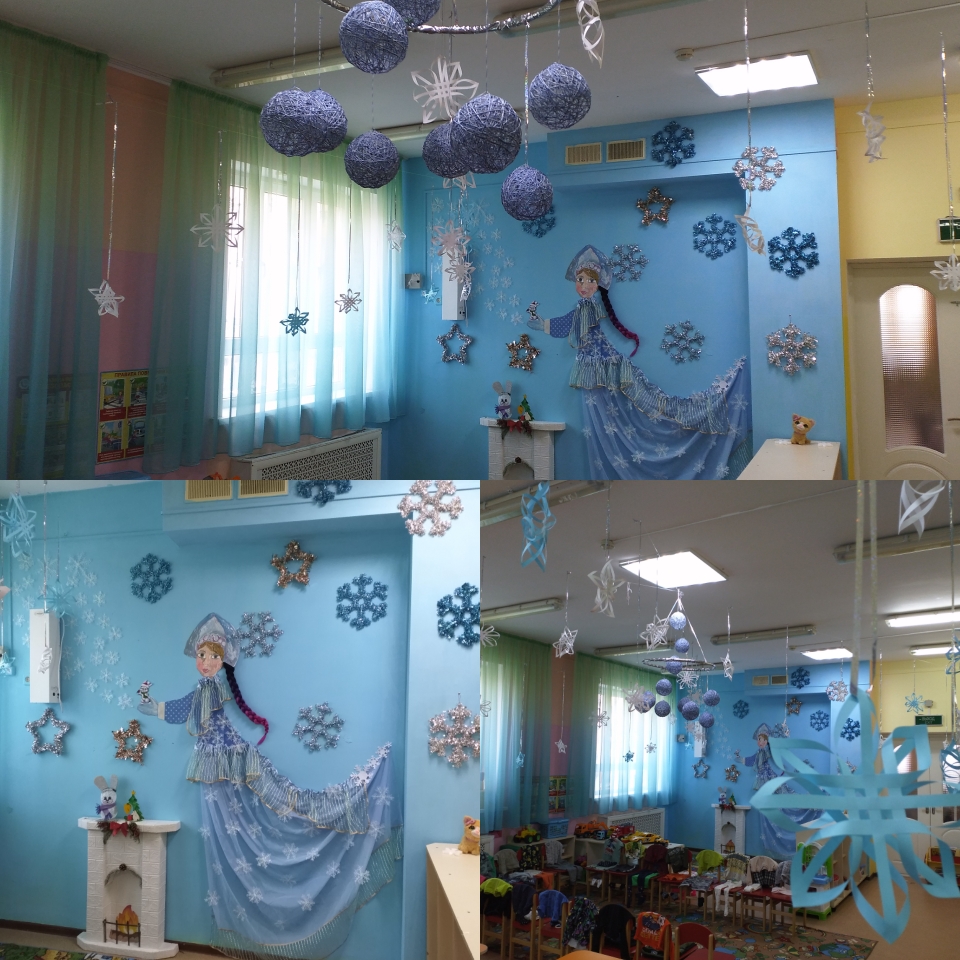 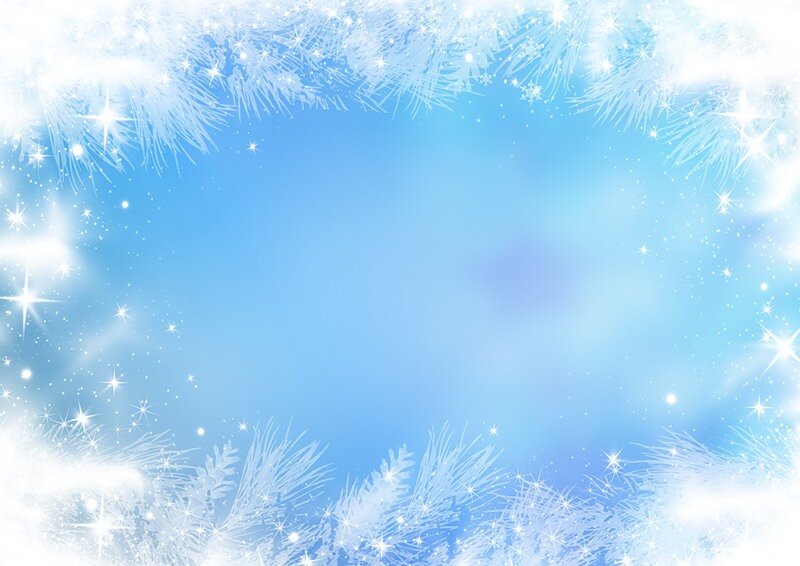 Этапы работы над созданием Сказки.
4. На третьей стене разместили эко-ёлку из природного материала, украсив шарами, шишками и гирляндой.
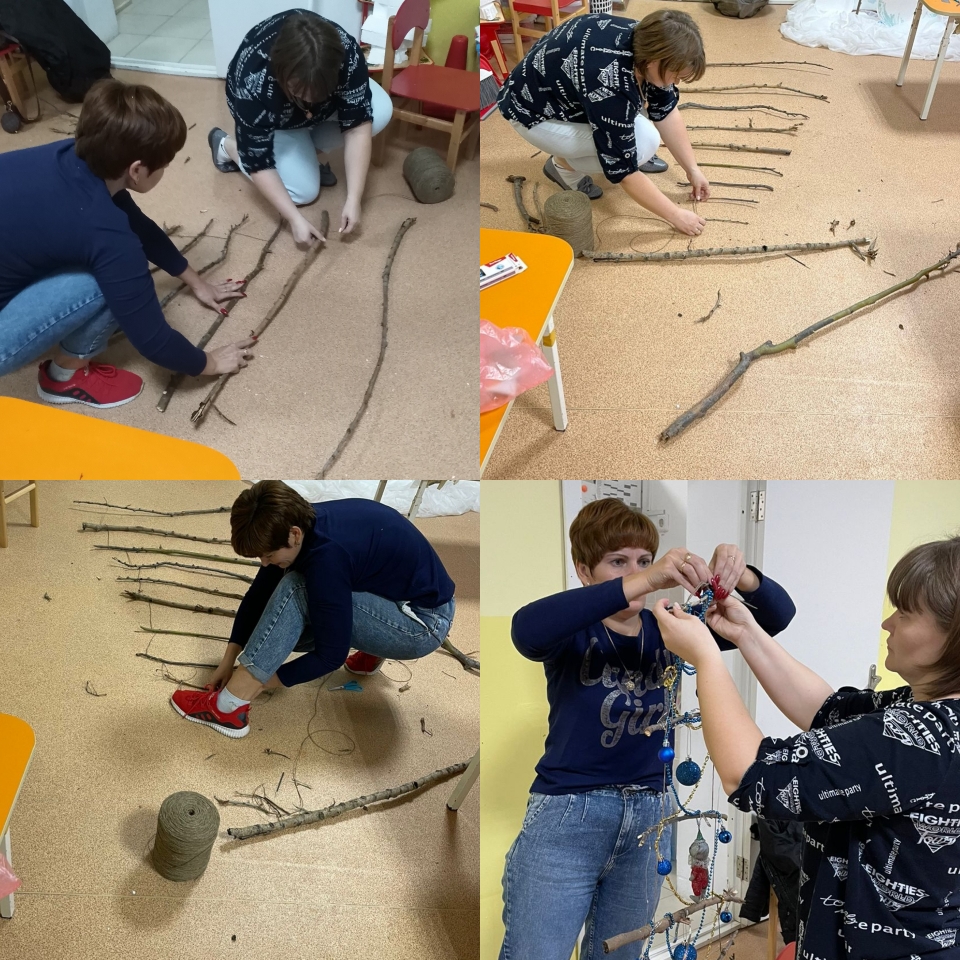 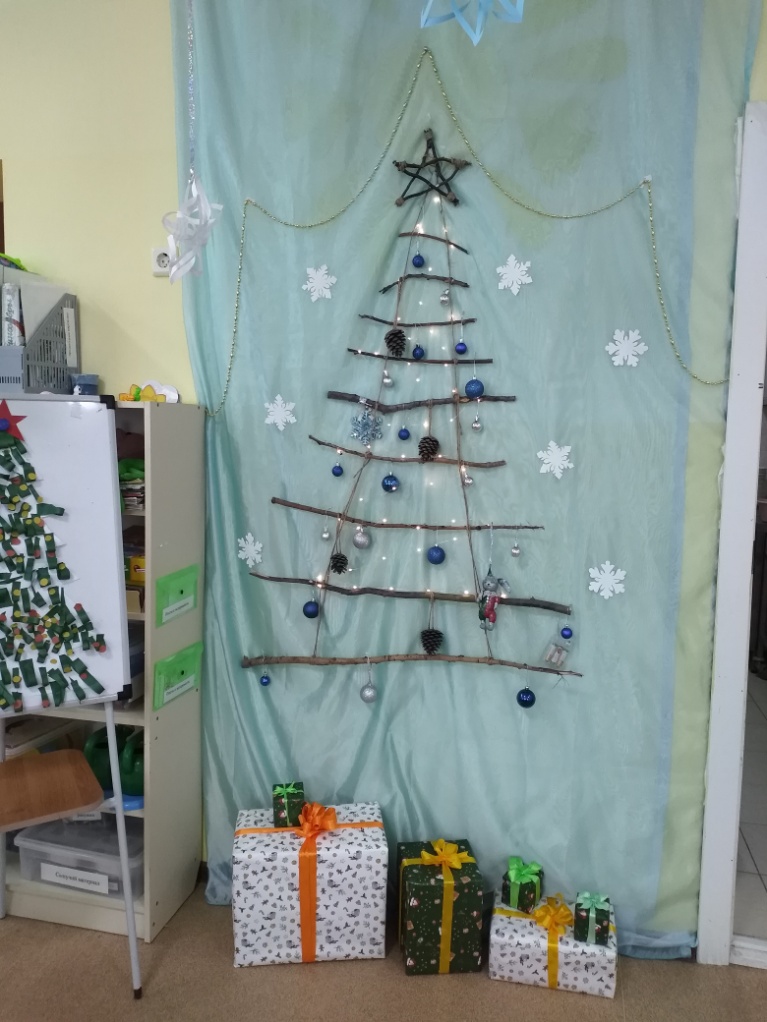 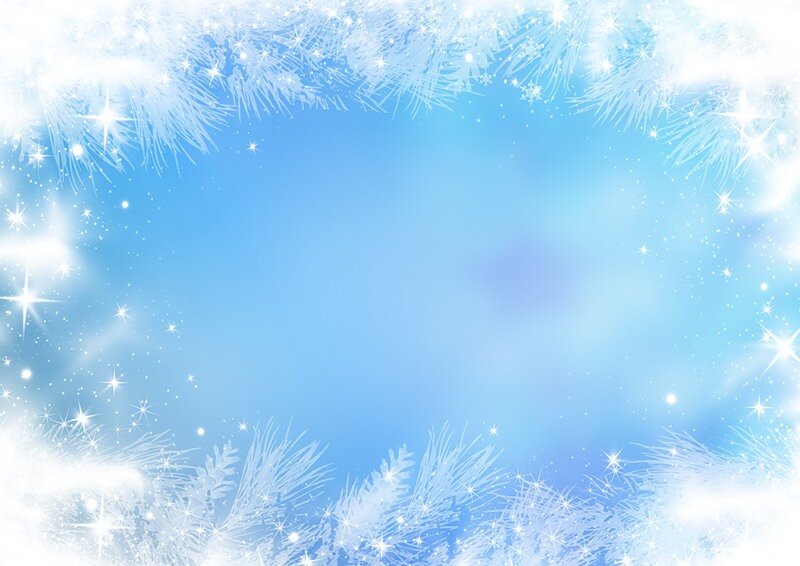 Этапы работы над созданием Сказки.
5. Потолок в приемной оформили в эко стиле, разместив на ней декор выполненный совместно родителями и детьми: шишки, подарки, елочки, звезда из шишек
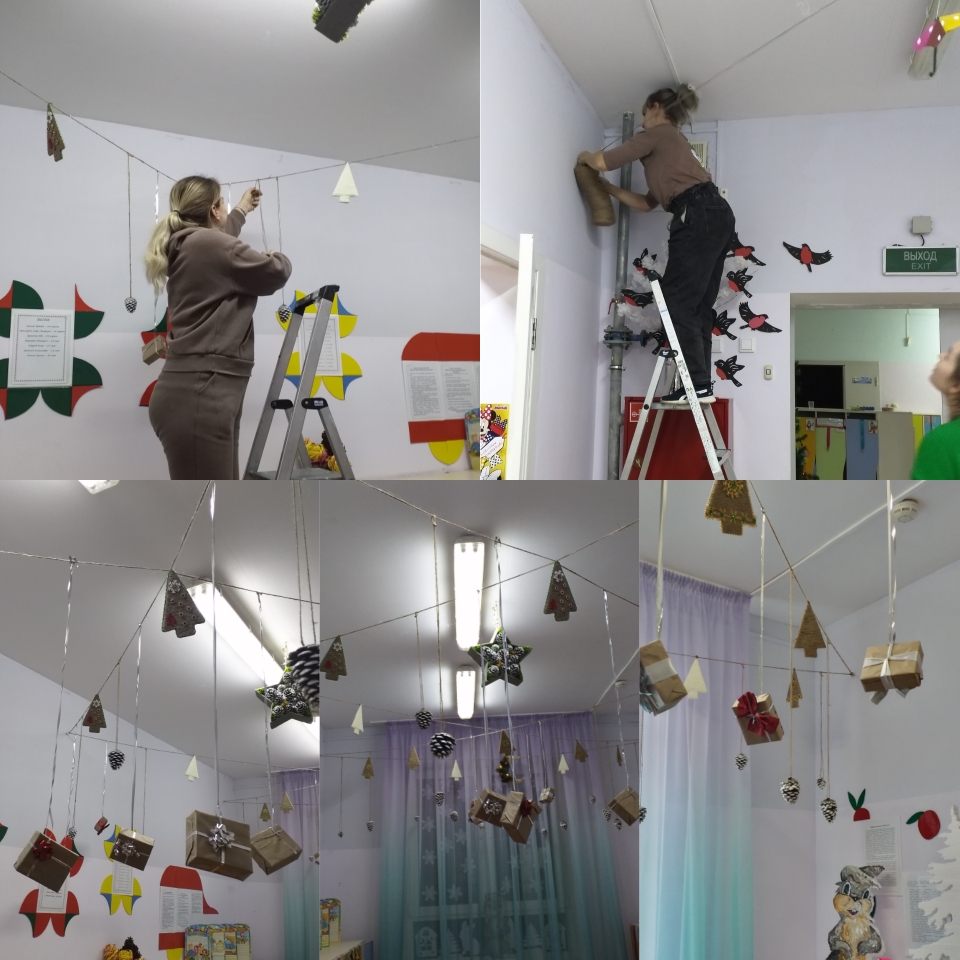 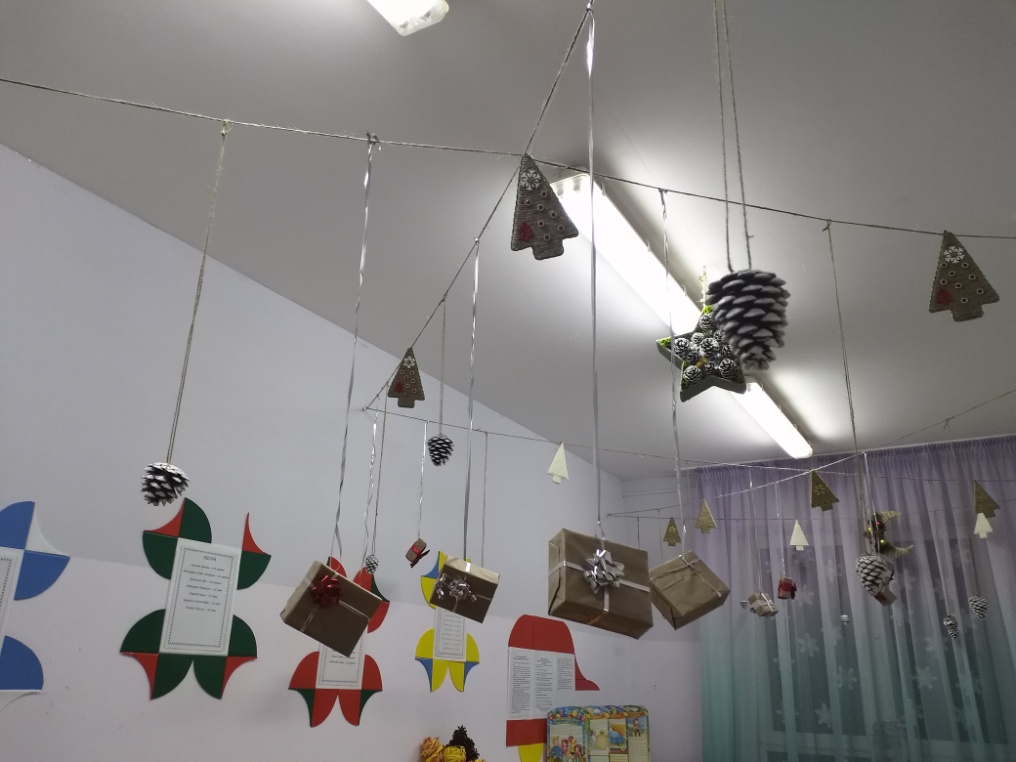 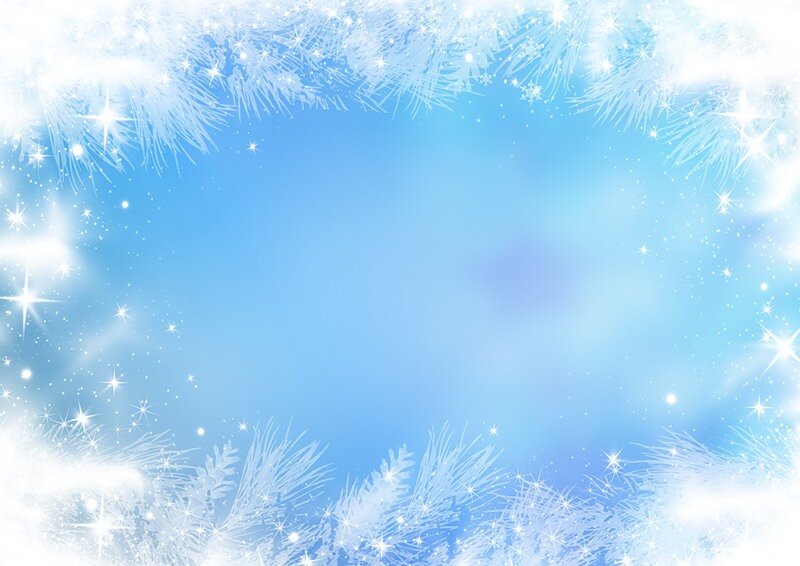 Этапы работы над созданием Сказки.
6. На шкафчики поставили пенопластовые ёлки, рядом зайчик (символ наступающего года) и гномики (название нашей группы).
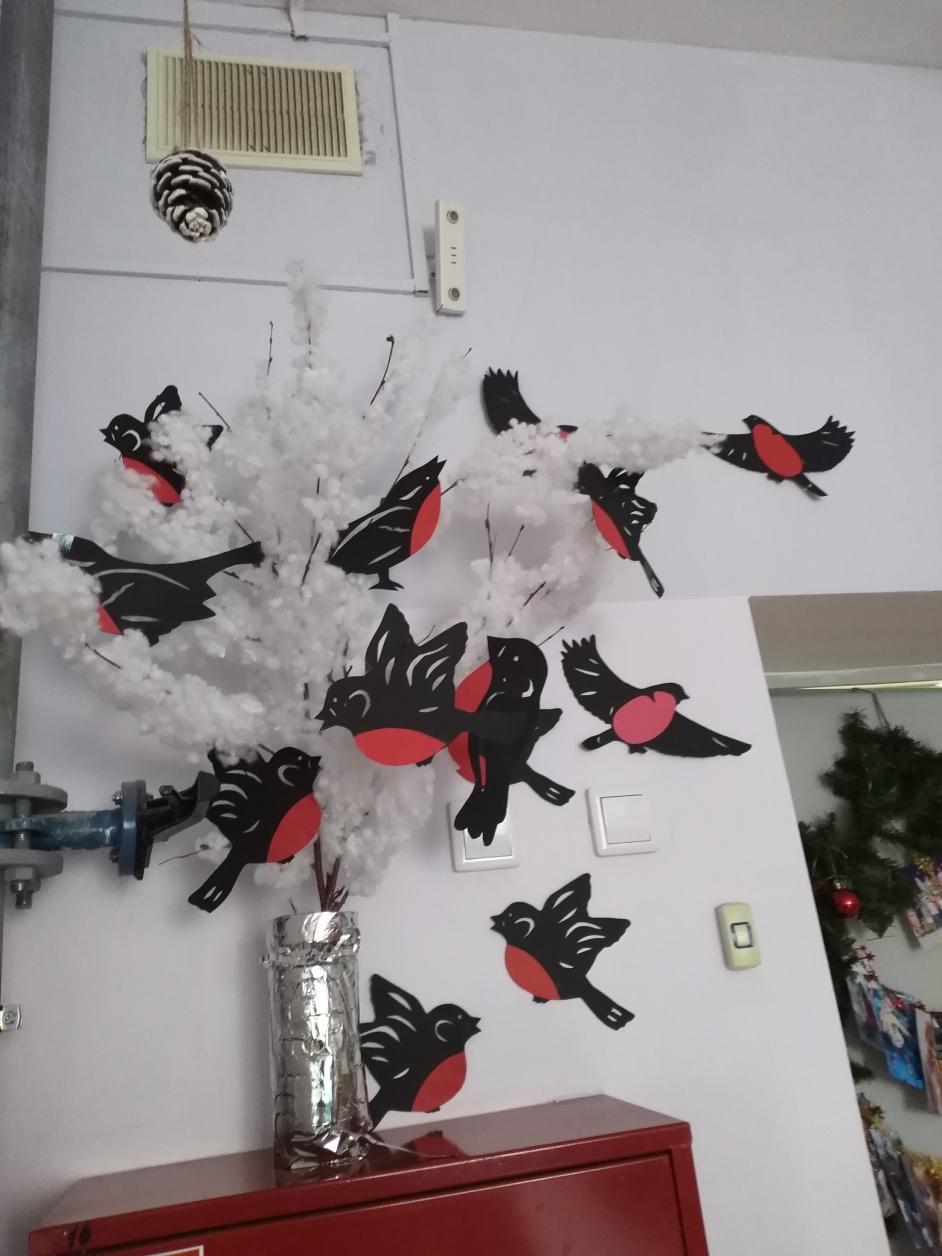 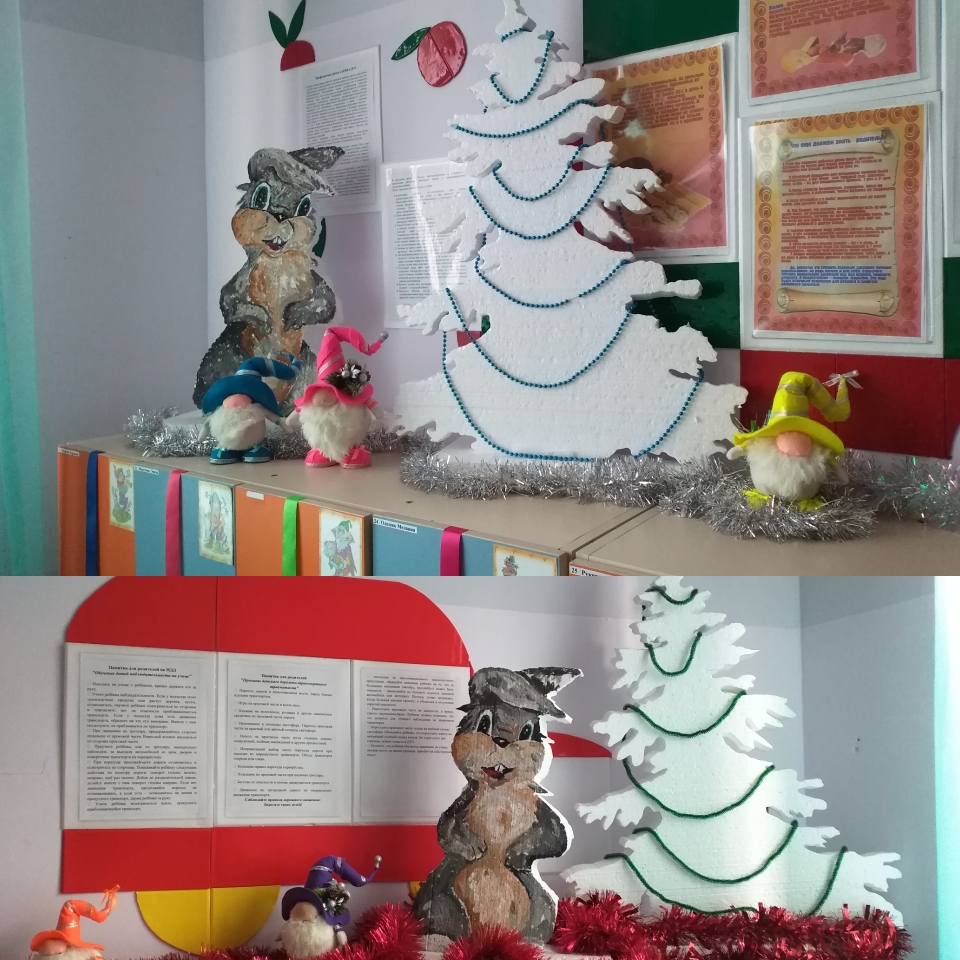 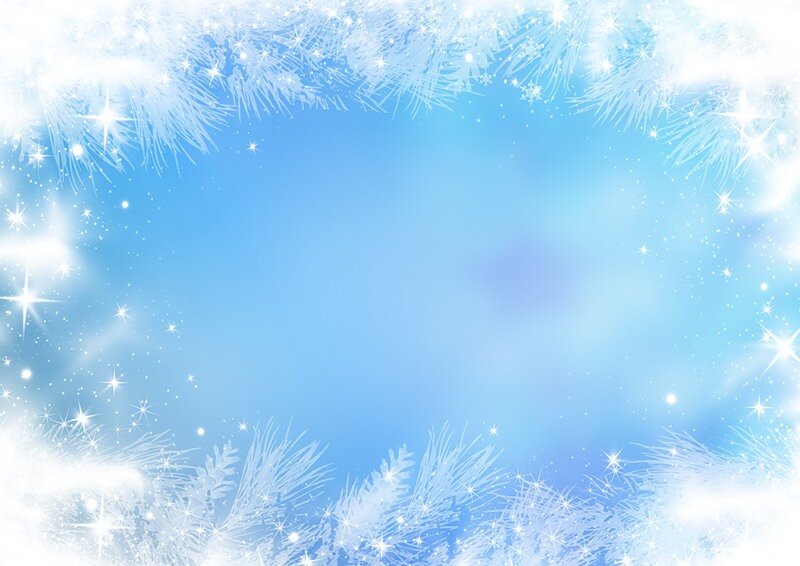 Этапы работы над созданием Сказки.
7. Поставили вазу из заснеженной ветки (ветка покрытая холлофайбером) с снегирями (из бумаги),  декор  изготовленный родителями совместно с детьми разместили на входные двери.
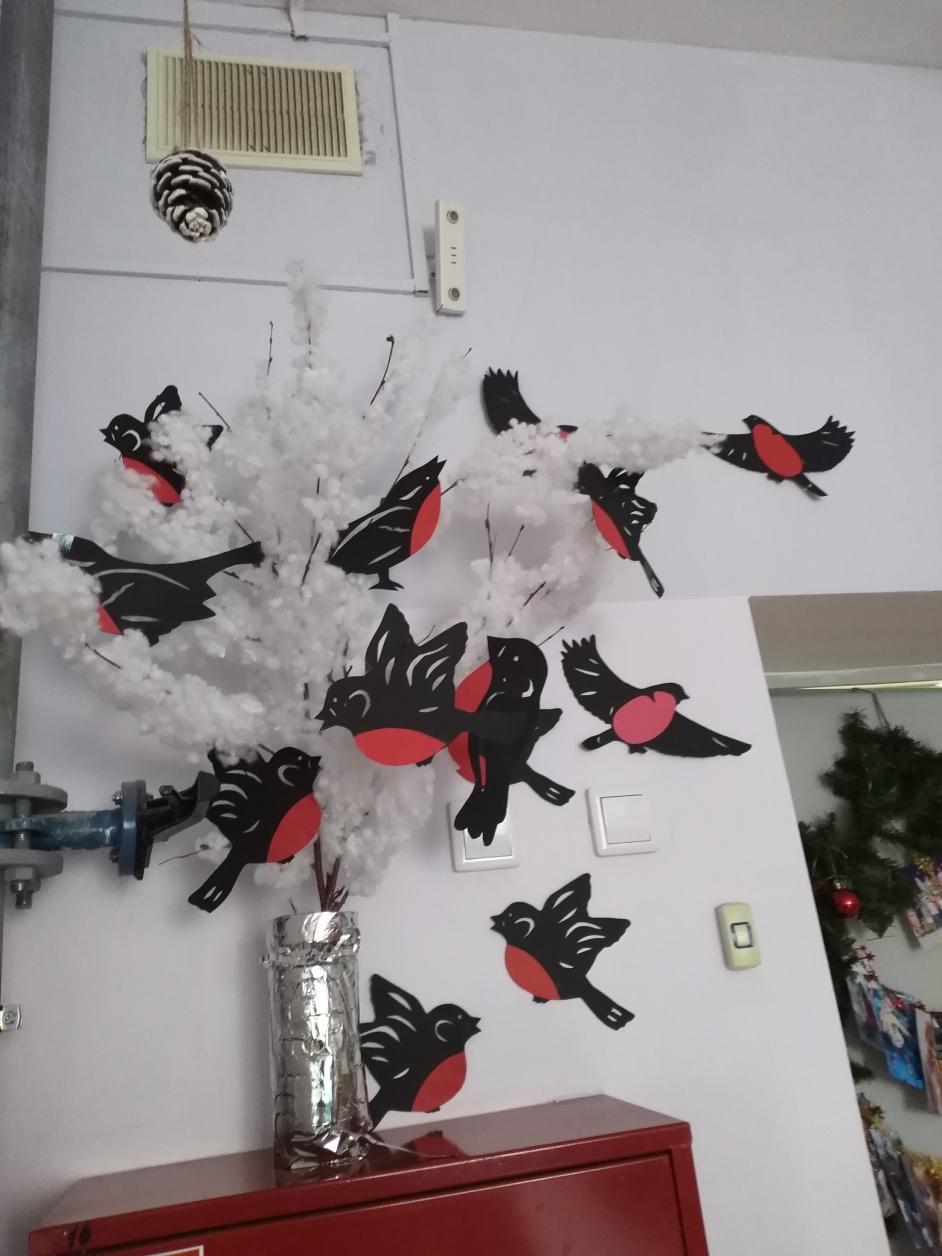 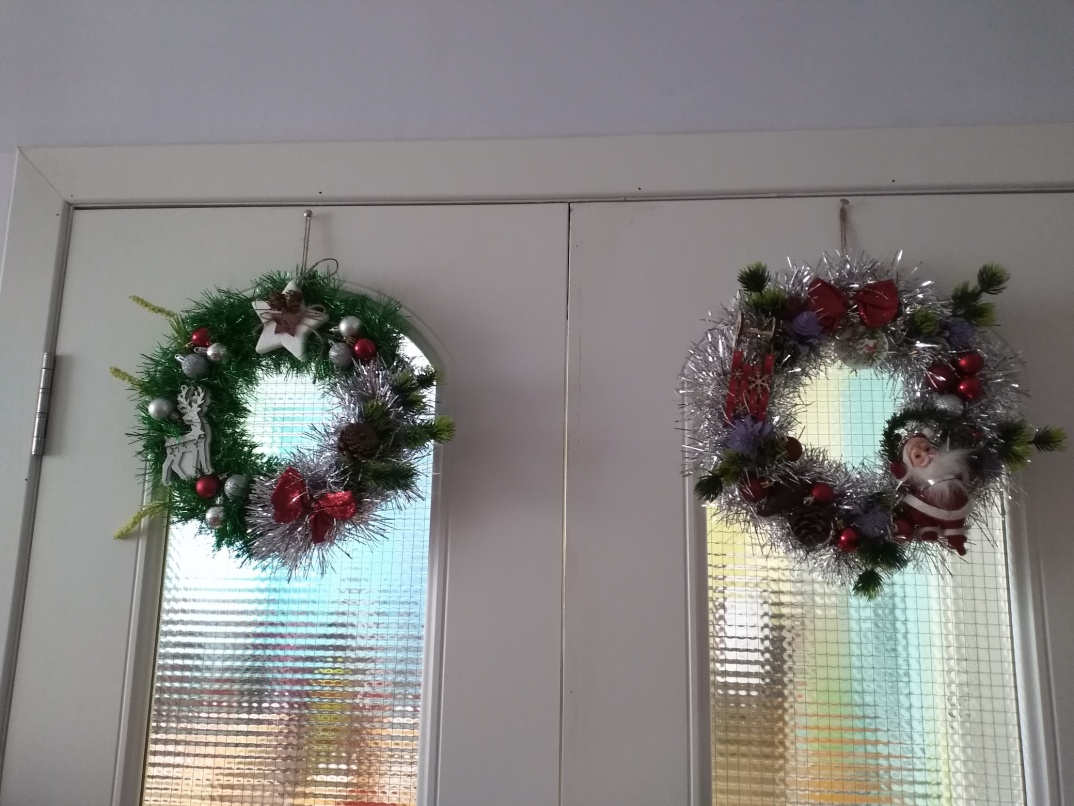 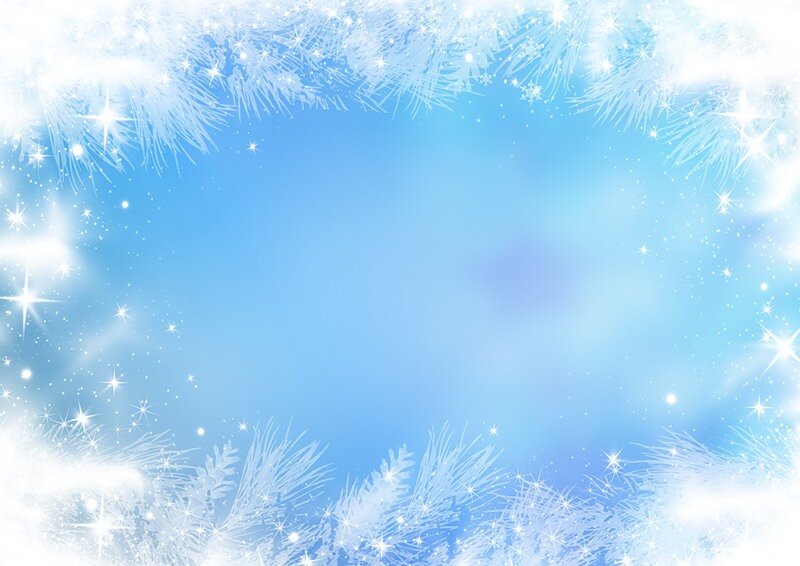 Этапы работы над созданием Сказки.
8. Сюрприз для воспитанников, креативная ёлка, на которой расположили  фотографии воспитанников.
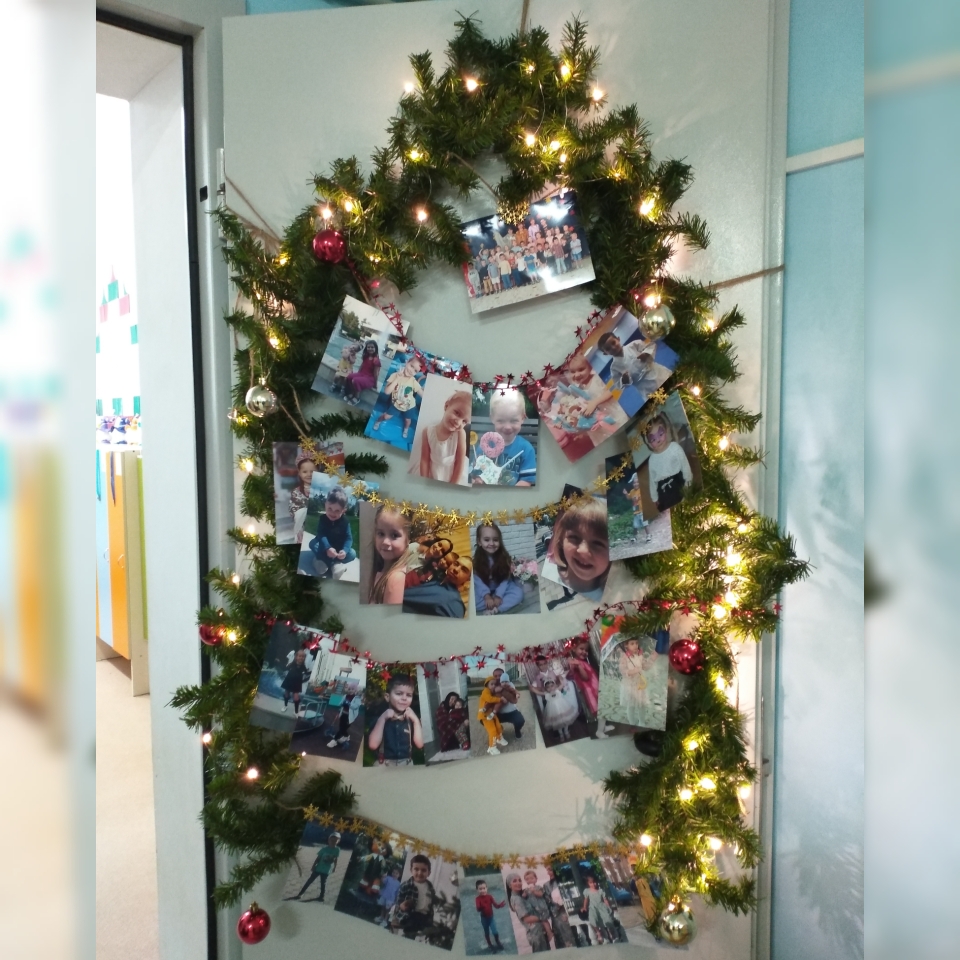 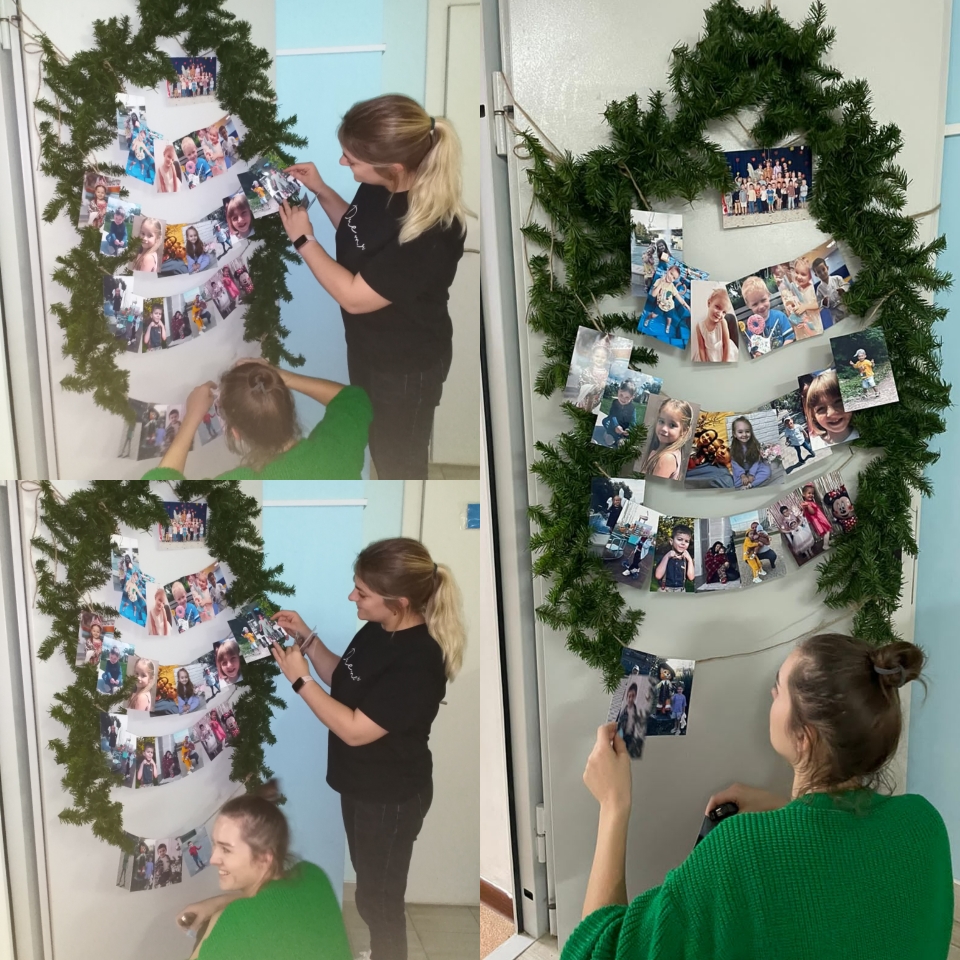 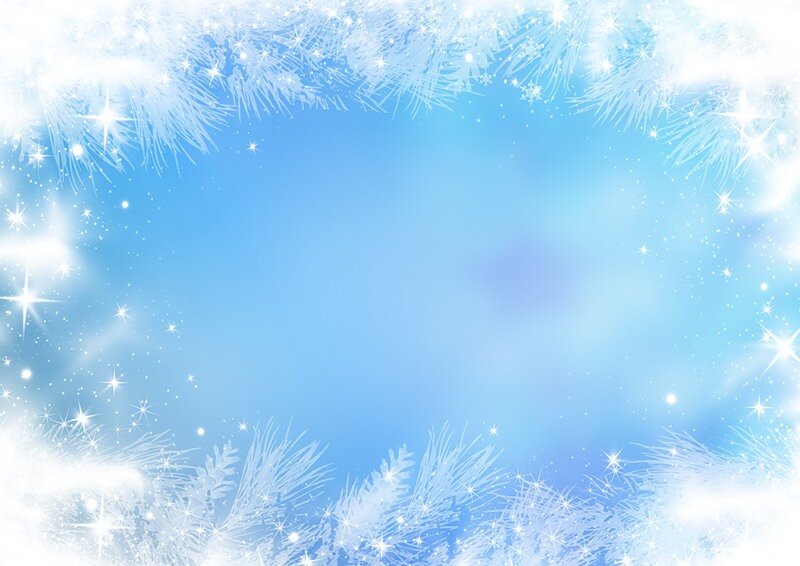 Сказка к нам приходит!
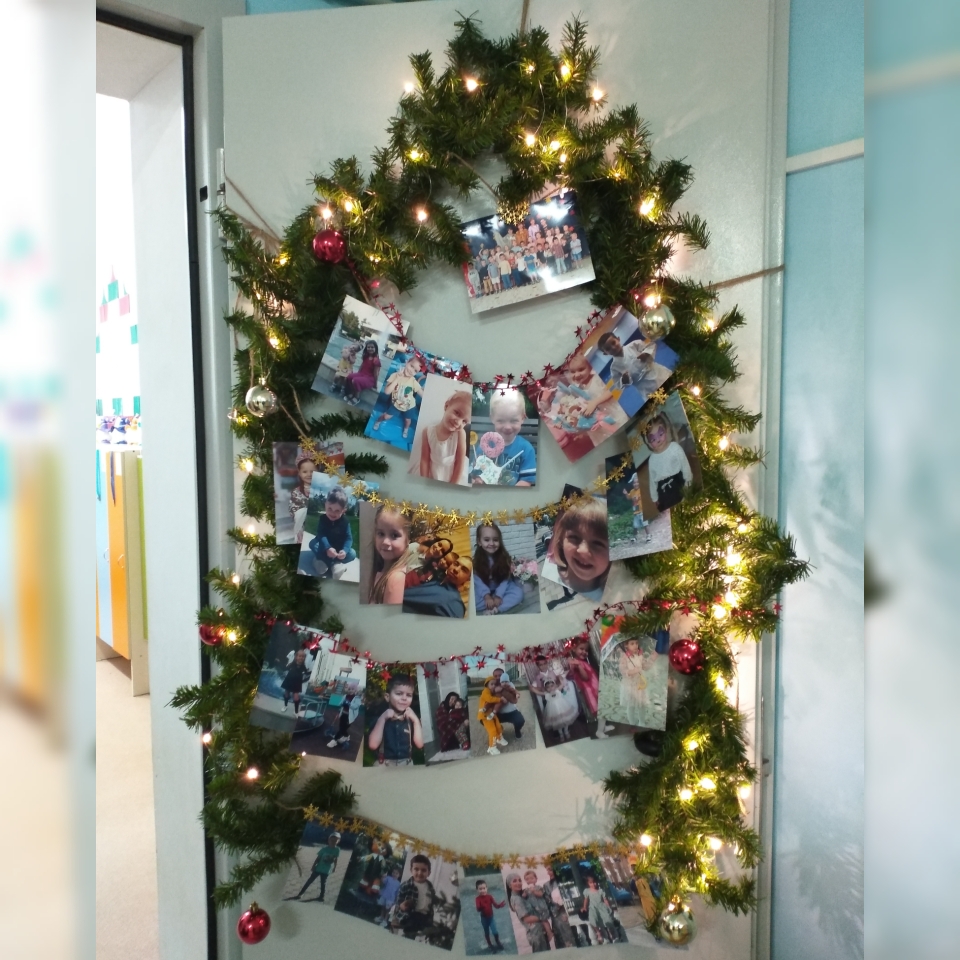 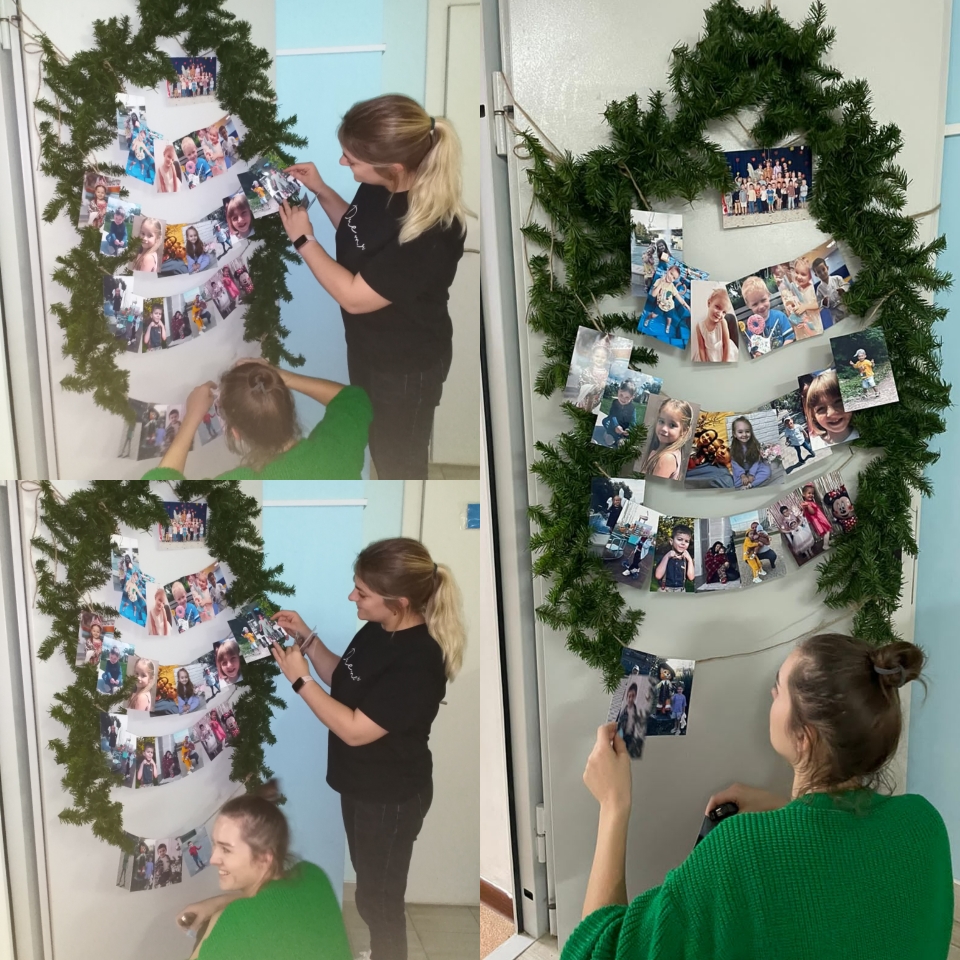 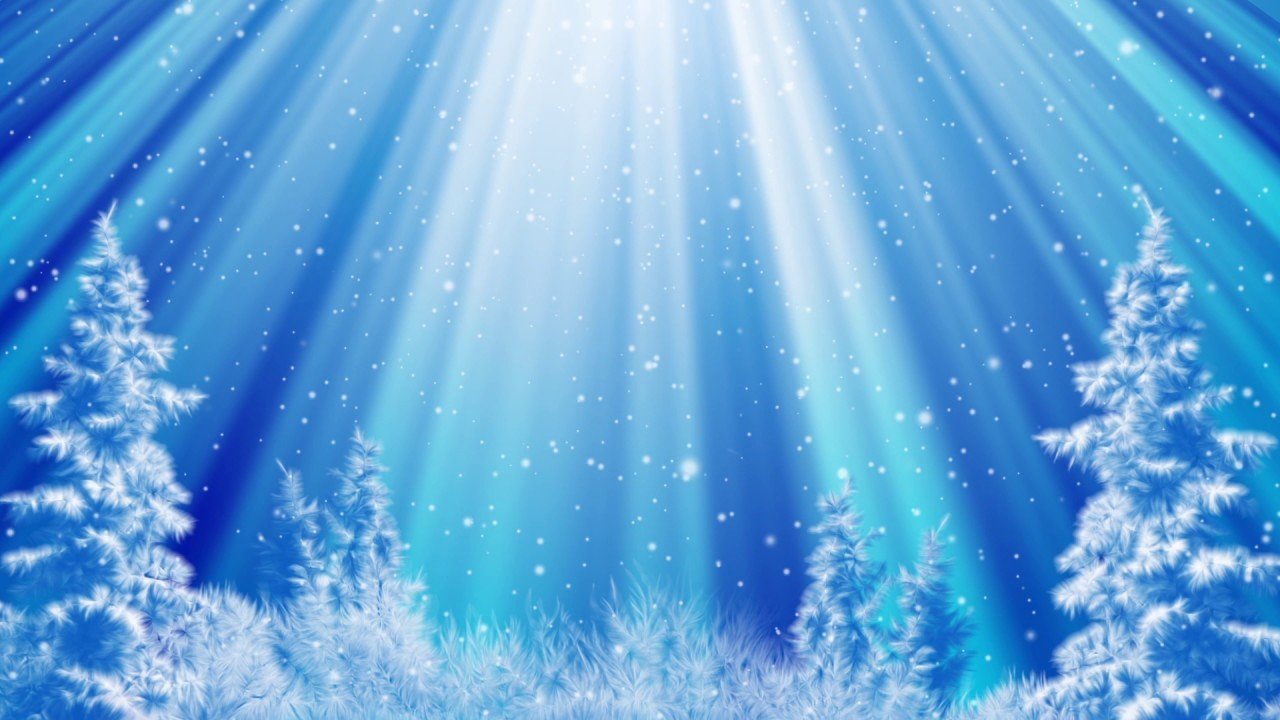 С НОВЫМ ГОДОМ!
Спасибо за внимание!